Robotics Projects
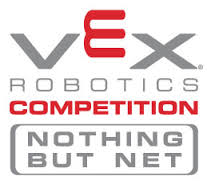 9/14/2015
View the Challenge
Setup Engineering Notebooks and Complete the First Four Pages 
Continue to Disassemble Last Season’s Robots
Today
Create a gmail account if you do not have one.
Create a ‘Presentation’ for your engineering notebook.
Log into Gmail account
Go to ‘Documents’ 
Click on ‘Create’
‘Presentation’
Name it ‘YourNameEngineeringNotebook2015-2016’
Share it with
‘SmithTitanRobotics@gmail.com’
When teams are you will need to share it with your teammates as well.
Engineering Notebook
Page 1:Introduction
Name, age,  Picture of you, year in school
Hobbies interests, If you had to pick a career, what would it be?
Page 2
Table of Contents
Page 3
The time commitment you are willing to put into your team.
Skill Set: Classes, abilities, skills that you bring to the robotics team.
Roles you would like to take: Builder, programmer, captain, driver, research, promotions, fund raising, product owner, Scrum master…
Page 4
Describe a ‘Dream Team’.  You may include names if you would like.  No guarantees, but it will help me in finalizing the teams.  
Page 5, …
Have a tasks column, a reflections column, a place for the date and a place for pictures.
OR
Excel Spreadsheet:
Ideas	Product Backlog     Sprint to do	Doing	Done
References Slide
Links to the VEX Skyrise Wiki Page
Links to Forums
Links to other references you find valuable to your team
Contacts
When finished, continue with disassembling last season’s robots.
Page 1:Introduction
Name, age,  Picture of you, year in school
Hobbies interests, If you had to pick a career, what would it be?
Page 2
Table of Contents
Page 3
The time commitment you are willing to put into your team.
Skill Set: Classes, abilities, skills that you bring to the robotics team.
Roles you would like to take: Builder, programmer, captain, driver, research, promotions, fund raising, product owner, Scrum master…
Page 4
Describe a ‘Dream Team’.  You may include names if you would like.  No guarantees, but it will help me in finalizing the teams.